Αποτελέσματα Έρευνας:
Οικονομικού Κλίματος & Προσδοκιών
Δεκέμβριος 2015
Μεθοδολογία & Προφίλ Δείγματος
Κλάδος
Μεθοδολογία: Ποσοτική Έρευνα σε επιχειρήσεις, με τη χρήση δομημένου ερωτηματολογίου. 
  On line  έρευνα (μέσω διαδικτύου)
 Δειγματοληψία: Quota σε κλάδο & μέγεθος επιχείρησης (βάση κύκλου εργασιών), Boost sample: Μεγάλες επιχειρήσεις (με κύκλο εργασιών άνω των 50 εκατ. Ευρώ)
 Διάρκεια ερωτηματολογίου: 5-7 λεπτά
Προφίλ και Μέγεθος Δείγματος:
Ν=300 συμπληρωμένα ερωτηματολόγια
Από ανώτερα Στελέχη επιχειρήσεων
Επιχειρήσεις με έδρα στην Ελλάδα
Χρονοδιάγραμμα:
Η έρευνα πεδίου έγινε το χρονικό διάστημα 2/12/2015 έως 14/12/2015
Κλάδος
*δείγμα ζυγισμένο
Μέγεθος Επιχείρησης
*δείγμα ζυγισμένο
Ορισμοί
Η κατηγοριοποίηση των επιχειρήσεων σε μέγεθος έγινε με βάση τον κύκλο εργασιών κατά δήλωση. Όπου,
Όπου γίνεται αναφορά σε στελέχη επιχειρήσεων εννοούμε: γενικούς διευθυντές, ιδιοκτήτες, οικονομικούς διευθυντές, εμπορικούς διευθυντές, κτλ. Πιο συγκεκριμένα η αναλογία παρουσιάζεται στον παρακάτω πίνακα:
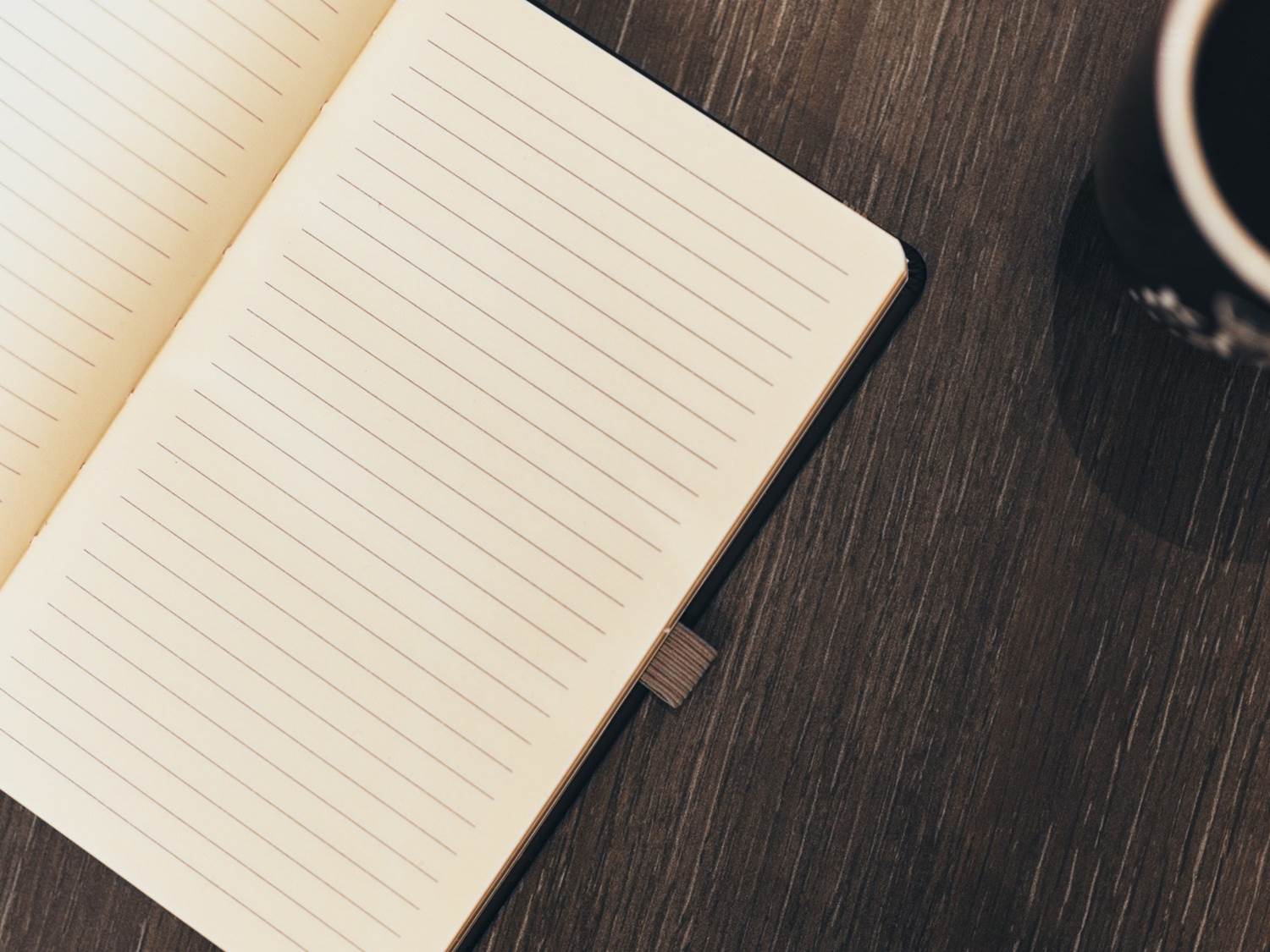 Κύρια Ευρήματα
Πόσο επηρεάστηκαν από την κρίση;Context
Κύκλος Εργασιών
Κλάδος & Επιχείρηση
«Η οικονομική κρίση που πλήττει τα τελευταία χρόνια τη χώρα μας πόσο πολύ θα λέγατε ότι έχει επηρεάσει τον κλάδο σας συνολικά; Και πόσο έχει επηρεάσει τη δικής σας επιχείρηση;»
Όπως ήταν αναμενόμενο, τα στελέχη των επιχειρήσεων αναγνωρίζουν τις επιπτώσεις της οικονομικής κρίσης τόσο στον κλάδο τους συνολικά όσο και στην ίδια τους την επιχείρηση και γνωρίζουν πολύ καλά ότι είναι αναγκασμένοι να λειτουργούν σε ένα επιχειρηματικό περιβάλλον που είναι δύσκολο για όλους. Πιο συγκεκριμένα το 83% των ερωτηθέντων θεωρεί ότι η κρίση έχει επηρεάσει αρνητικά τον κλάδο τους (73% την επιχείρηση τους). 4 στους 10 θεωρούν μάλιστα ότι ο κλάδος επηρεάστηκε πολύ αρνητικά.
Κλάδος & Επιχείρηση
Πόσο επηρεάστηκαν ο κλάδος τους από την κρίση;Context
Κύκλος Εργασιών
«Η οικονομική κρίση που πλήττει τα τελευταία χρόνια τη χώρα μας πόσο πολύ θα λέγατε ότι έχει επηρεάσει τον κλάδο σας συνολικά;
Γενικά αρνητικό το περιβάλλον σε όλους τους κλάδους. Ωστόσο,
συγκρίνοντας με το σύνολο, ο κλάδος του εμπορίου αλλά και οι μικρομεσαίες επιχειρήσεις έχουν  πληγεί περισσότερο από την οικονομική κρίση.
Πορεία Κύκλου Εργασιώνthe Context
Κύκλος Εργασιών
Υφιστάμενη κατάσταση & Προοπτικές
2015 vs. Προηγούμενο  έτος
«Ο κύκλος εργασιών της επιχείρησής σας, σε σχέση με το προηγούμενο έτος, θα λέγατε ότι αυξήθηκε, μειώθηκε ή παρέμεινε σταθερός;»
Το έτος που διανύουμε μόλις 2 στις 10 επιχειρήσεις κατάφεραν να αυξήσουν τον κύκλο εργασιών τους. Για την συντριπτική πλειοψηφία, ο κύκλος εργασιών είτε παρέμεινε σταθερός είτε μειώθηκε. Μάλιστα το 14% δήλωσε ότι σε σχέση με το 2014 ο κύκλος εργασιών μειώθηκε σημαντικά. Ωστόσο, το 2016 για τα στελέχη των επιχειρήσεων, έρχεται με περισσότερη αισιοδοξία. Περίπου 3 στους 10 θεωρούν ότι θα καταφέρουν να αυξήσουν τον κύκλο εργασιών τους
2016 vs. 2015
Πορεία Κύκλου Εργασιών ανά ΚλάδοContext
Σε σχέση με το σύνολο, το εμπόριο φαίνεται ότι είχε πιο δύσκολη χρονιά, με το 14% των επιχειρήσεων να έχει παρουσιάσει αύξηση στον κύκλο εργασιών έναντι 19% στο σύνολο.
Κύκλος Εργασιών
«Ο κύκλος εργασιών της επιχείρησής σας, σε σχέση με το προηγούμενο έτος, θα λέγατε ότι αυξήθηκε, μειώθηκε ή παρέμεινε σταθερός;»
2015
2016
Επιπλέον, οι επιχειρήσεις που ανήκουν σε αυτό το κλάδο παρουσιάζονται και πιο «απαισιόδοξες» για το 2016.
Πορεία Κύκλου Εργασιών ανά Μέγεθος Επιχείρησης (1)
Κύκλος Εργασιών
«Ο κύκλος εργασιών της επιχείρησής σας, σε σχέση με το προηγούμενο έτος, θα λέγατε ότι αυξήθηκε, μειώθηκε ή παρέμεινε σταθερός;»
Περίπου οι μισές μικρές επιχειρήσεις παρουσίασαν μείωση στον κύκλο εργασιών τους
2015
2016
Αντίστοιχα, οι μεγάλες επιχειρήσεις περιμένουν κατά πλειοψηγία αύξηση στον κύκλο εργασιών τους με μεγάλη διαφορά από το σύνολο
Πορεία Κύκλου Εργασιών ανά Μέγεθος Επιχείρησης (2)
Κύκλος Εργασιών
Οι μικρότερες  επιχειρήσεις  (σε αριθμό εργαζομένων) έχουν δεχτεί τις περισσότερες μειώσεις στον κύκλο εγασιών τους
«Ο κύκλος εργασιών της επιχείρησής σας, σε σχέση με το προηγούμενο έτος, θα λέγατε ότι αυξήθηκε, μειώθηκε ή παρέμεινε σταθερός;»
2015
Αριθμός Εργαζομένων
2016
* Πολύ μικρό δείγμα
Αντίστοιχα, οι μεγάλες επιχειρήσεις εμφανίζονται πιο αισιόδοξες για το νέο έτος.
Πορεία Κύκλου Εργασιών 2015 vs. 2016
Κύκλος Εργασιών
«Ο κύκλος εργασιών της επιχείρησής σας, σε σχέση με το προηγούμενο έτος, θα λέγατε ότι αυξήθηκε, μειώθηκε ή παρέμεινε σταθερός;»
Ένα 19% του συνόλου του δείγματος δήλωσε ότι  προβλέπει μείωση στον κύκλο εργασιών του για το επόμενο έτος ενώ ο κύκλος εργασιών τους και το 2015 είχε μειωθεί.
Αριθμός Απασχολούμενου Προσωπικού
Κύκλος Εργασιών
2015 vs. Προηγούμενο  έτος
Υφιστάμενη κατάσταση & Προοπτικές
«Το προσωπικό που απασχολείτε στην επιχείρησή σας, σε σχέση με το προηγούμενο έτος, θα λέγατε ότι αυξήθηκε, μειώθηκε ή παρέμεινε σταθερό; Το 2016;»
Περίπου 3 στις 10 επιχειρήσεις μείωσαν το προσωπικό τους φέτος σε σχέση με το προηγούμενο έτος. 
Για την πλειοψηφία, το προσωπικό παρέμεινε σταθερό. 
Για το 2016, στην ήδη επιβαρημένη κατάσταση στην αγορά, άλλο ένα 26% προβλέπει ότι θα μειώσει το προσωπικό του ενώ το 50% δεν προβλεπει κάποια μεταβολή αναφορικά με το έμψυχο δυναμικό.
2016 vs. 2015
Αριθμός Απασχολούμενου Προσωπικού ανά Κλάδο
Κύκλος Εργασιών
Στασιμότητα στον κλάδο του εμπορίου, τον κλάδο που τις προηγούμενες χρονιές είχε ίσως υποστεί τις περισσότερες συνέπειες
«Το προσωπικό που απασχολείτε στην επιχείρησή σας, σε σχέση με το προηγούμενο έτος, θα λέγατε ότι αυξήθηκε, μειώθηκε ή παρέμεινε σταθερό; Το 2016;»
2015
2016
Χωρίς αξιόλογες μεταβολές σε σχέση με το 2015
Αριθμός Απασχολούμενου Προσωπικού ανά Μέγεθος Επιχείρησης (1)
Κύκλος Εργασιών
Σε σχέση με το σύνολο, οι μεσαίες επιχειρήσεις φαίνεται ότι κατάφεραν να αυξήσουν το προσωπικό τους
«Το προσωπικό που απασχολείτε στην επιχείρησή σας, σε σχέση με το προηγούμενο έτος, θα λέγατε ότι αυξήθηκε, μειώθηκε ή παρέμεινε σταθερό; Το 2016;»
2015
2016
Για το 2016, οι  μεγάλες επιχειρήσεις προβλέπουν κατά κύριο λόγο στασιμότητα
Αριθμός Απασχολούμενου Προσωπικού ανά Μέγεθος Επιχείρησης (2)
Κύκλος Εργασιών
Μεσαίες και μεγάλες (σε αριθμό εργαζομένων) εμφανίζουν το μεγαλύτερο ποσοστό στην αύξηση του προσωπικού
«Το προσωπικό που απασχολείτε στην επιχείρησή σας, σε σχέση με το προηγούμενο έτος, θα λέγατε ότι αυξήθηκε, μειώθηκε ή παρέμεινε σταθερό; Το 2016;»
2015
2015
Αριθμός Εργαζομένων
2016
2016
* Πολύ μικρό δείγμα
Αριθμός Απασχολούμενου Προσωπικού 2015 vs. 2016
Κύκλος Εργασιών
«Το προσωπικό που απασχολείτε στην επιχείρησή σας, σε σχέση με το προηγούμενο έτος, θα λέγατε ότι αυξήθηκε, μειώθηκε ή παρέμεινε σταθερό; Το 2016;»
2015
Ένα 14% του συνόλου του δείγματος δήλωσε ότι μείωσε το προσωπικό της το 2015 ενώ προβλέπει ότι θα προχωρήσει σε περαιτέρω μειώσεις και το 2016. (είναι κυρίως μικρές επιχειρήσεις)
Ανταπόκριση στις Υποχρεώσεις the Context
Κύκλος Εργασιών
2015
Υφιστάμενη κατάσταση & Προοπτικές
«Συνολικά πόσο εύκολα ή δύσκολα ανταποκρίνεται η επιχείρησή σας στις υποχρεώσεις της τον τελευταίο χρόνο; Το επόμενο έτος;»
Γενικότερα θα λέγαμε ότι οι επιχειρήσεις τόσο το 2015 όσο και την επόμενη χρονιά θεωρούν ότι οι μηνιαίες / ετήσιες υποχρεώσεις τους καλύπτονται με δυσκολία. 
Ένας συνεχόμενος αγώνας για να ανταποκριθούν στις ανάγκες του προσωπικού αλλά και στις υποχρεώσεις τους προς το κράτος και τις τράπεζες είναι η καθημερινότητα για την πλειοψηφία των επιχειρήσεων.
2016
Ανταπόκριση στις Υποχρεώσεις ανά Κλάδο
Κύκλος Εργασιών
«Συνολικά πόσο εύκολα ή δύσκολα ανταποκρίνεται η επιχείρησή σας στις υποχρεώσεις της τον τελευταίο χρόνο; Το επόμενο έτος;»
Γενικά, εντυπωσιακό το ποσοστό των επιχειρήσεων που δηλώνουν ότι πολύ δύσκολα και δύσκολα ανταποκρίνονται πλέον στις υποχρεώσεις τους
2015
2016
Για το 2016, δεν προβλέπονται αξιόλογες μεταβολές  στο  σύνολο. Ωστόσο οι επιχειρήσεις που προέρχονται από τον κλάδο του εμπορίου θεωρούν ότι το 2016 θα είναι πιο δύσκολο όσο αφορά στην ανταπόκριση των υποχρεώσεων τους
Ανταπόκριση στις Υποχρεώσεις ανά Μέγεθος Επιχείρησης (1)
Κύκλος Εργασιών
‘Όπως είναι αναμενόμενο, οι μικρες επιχειρήσεις δυσκολεύονται περισσότερο να τα βγάλουν πέρα.
«Συνολικά πόσο εύκολα ή δύσκολα ανταποκρίνεται η επιχείρησή σας στις υποχρεώσεις της τον τελευταίο χρόνο; Το επόμενο έτος;»
2015
2016
Ανταπόκριση στις Υποχρεώσεις ανά Μέγεθος Επιχείρησης (2)
Κύκλος Εργασιών
«Συνολικά πόσο εύκολα ή δύσκολα ανταποκρίνεται η επιχείρησή σας στις υποχρεώσεις της τον τελευταίο χρόνο; Το επόμενο έτος;»
2015
2016
* Πολύ μικρό δείγμα
Εμπόδια για την Ανάπτυξη των ΕργασιώνContext
Κύκλος Εργασιών
Πολιτική Αστάθεια & Φορολογία
«Ποιό από τα παρακάτω εμπόδια θεωρείτε ότι είναι το πιο σημαντικό για την ανάπτυξη των εργασιών της επιχείρησή σας τη δεδομένη χρονική περίοδο;»
Η πολιτική αστάθεια και η υψηλή φορολογία θεωρούνται από το σύνολο των επιχειρήσεων ως τα δυο πιο σημαντικά εμπόδια για την ανάπτυξη τους. 
Σε σχέση με το σύνολο, οι μικρές επιχειρήσεις θεωρούν την φορολογία ως σημαντικό εμπόδιο ενώ οι μεγάλες την έλλειψη ρευστότητας από τις τράπεζες. 
Ως προς τον κλάδο, η μεταποίηση εμποδίζεται σε σχέση με το σύνολο, λιγότερο από την πολιτική αστάθεια και περισσότερο από την έλλειψη ρευστότητας.
Εμπόδια για την Ανάπτυξη των Εργασιών ανά Κλάδο
Κύκλος Εργασιών
Εμπόδια για την Ανάπτυξη των Εργασιών ανά Μέγεθος επιχείρησηςContext
Κύκλος Εργασιών
Προτεραιότητα στην κάλυψη των υποχρεώσεωνContext
Κύκλος Εργασιών
«Υπάρχουν κάποιες υποχρεώσεις της επιχείρησής σας τις οποίες πληρώνετε συνήθως κατά προτεραιότητα;»
«Ποια είναι αυτή; (αυτή που επιλέγετε συνήθως)»
Σε σχέση με το σύνολο, οι ασφαλιστικοί οργανισμοί είναι προτεραιότητα περισσότερο για τις υπηρεσίες, η μισθοδοσία για τη βιομηχανία και οι προμηθευτές για το εμπόριο. Αντίστοιχα, οι μικρές φαίνεται να επιλέγουν περισσότερο την εφορία ενώ οι μεγάλες τους προμηθευτές τους.
Στις μικρές επιχειρήσεις των ποσοστών όσων πληρώνουν κάποιες υποχρεώσεις κατά προτεραιότητα φτάνει το 80% ενώ αντίστοιχα στις μεγάλες είναι 65%.
Προτεραιότητα στην κάλυψη των υποχρεώσεων ανά ΚλάδοContext
Κύκλος Εργασιών
Προτεραιότητα στην κάλυψη των υποχρεώσεων ανά Μέγεθος ΕπιχείρησηςContext
Κύκλος Εργασιών
Ικανοποίηση από τη συνεργασία με ΤράπεζεςContext
Κύκλος Εργασιών
‘Οι μεγάλες επιχειρήσεις φαίνεται ότι αντιμετωπίζουν λιγότερα προβλήματα στην συνεργασία τους με τις τράπεζες γι αυτό και την κρίνουν καλή σε ποσοστό 61%
«Πώς κρίνετε τη συνεργασία σας με τις τράπεζες έως σήμερα;»
Η ικανοποίηση από τις τράπεζες είναι ανάλογη του μεγέθους της επιχείρησης
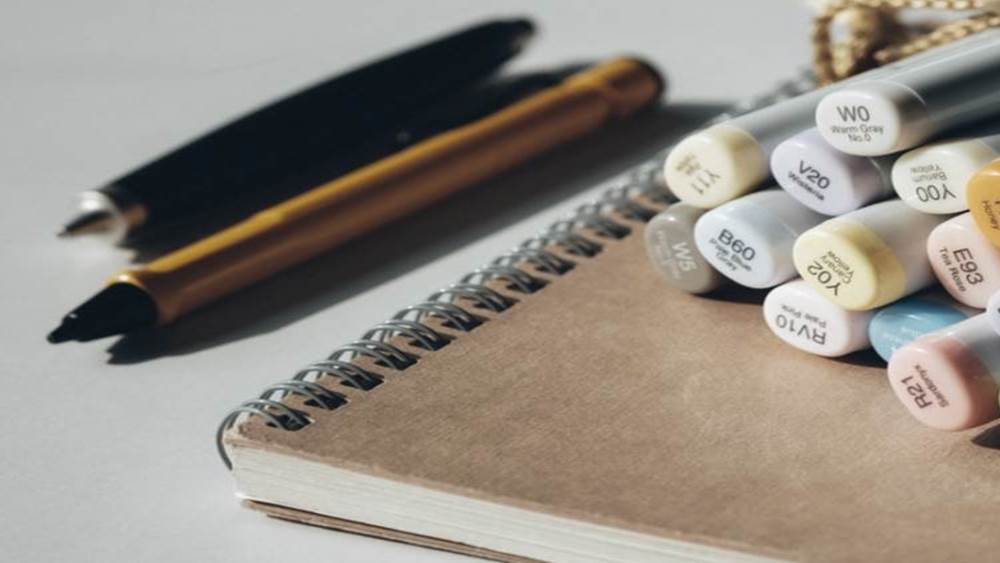 Σύνοψη
Οικονομικό Κλίμα & Προσδοκίες
Κύκλος Εργασιών
2016
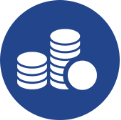 Κύκλος Εργασιών
Ανταπόκριση στις υποχρεώσεις
θεωρεί ότι ο κύκλος εργασιών τους θα παραμείνει σταθερός την επόμενη χρονιά. Το 28% πιστεύει ότι θα αυξηθεί και άλλο ένα 28% ότι θα μειωθεί
Μόλις το 10% των επιχειρήσεων του δείγματος δήλωσαν ότι θεωρούν πως το επόμενο έτος θα ανταποκρίνονται στις υποχρεώσεις τους με σχετική ευκολία..
Αντίστοιχα, το 21% θεωρεί ότι πολύ δύσκολα θα καταφέρει να εκπληρώσει τις υποχρεώσεις του.
19%
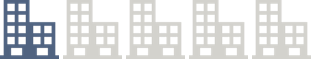 Περίπου 1 στις 5 επιχειρήσεις προβλέπει ότι και το 2016 θα συνεχίζει να έχει πτωτική πορεία στα έσοδά της όπως και το 2015.
Προτεραιότητες
Εμπόδια για ανάπτυξη
40%
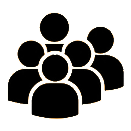 Αριθμός Προσωπικού
26%
Εκτιμά ότι θα προχωρήσει σε μειώσεις προσωπικού μέσα στο 2016. Το 20% πιστεύει ότι θα αυξήσει το προσωπικό του.
9%
42%
26%
Φορολογία
Περιορισμοί
Κεφαλαίων
Πολιτική 
Αστάθεια
Συμπεράσματα (1)
Κύκλος Εργασιών
Είναι γεγονός ότι τα τελευταία χρόνια η χώρα διανύει μια παρατεταμένη περίοδο ύφεσης με κύρια χαρακτηριστικά την υψηλή ανεργία, την μείωση των επενδύσεων και την ενίσχυση του κλίματος αβεβαιότητας και αστάθειας. Η οικονομική κρίση άφησε και εξακολουθεί να αφήνει τα σημάδια της σχεδόν σε όλους τους κλάδους της οικονομικής δραστηριότητας. Η ζήτηση των προϊόντων και των υπηρεσιών έχει μειωθεί σημαντικά και μαζί με αυτή και οι επιχειρήσεις που παρόλες τις προσπάθειες δεν κατάφεραν να επιβιώσουν. 
Η κρίση, όπως ήταν αναμενόμενο, έπληξε πρώτα τους αδύναμους, οι οποίοι έφυγαν από το παιχνίδι αφήνοντας την  μικρή «πίτα» στους δυνατότερους ή καλύτερα προετοιμασμένους. 

Τα αποτελέσματα της έρευνας επιβεβαιώνουν το παραπάνω καθώς  ότι οι επιχειρήσεις πιστεύουν ότι ο κλάδος τους συνολικά υπέστη μεγαλύτερη ζημιά. 4 στα 10 στελέχη θεωρεί ότι ο κλάδος τους έχει επηρεαστεί πολύ αρνητικά. Το εμπόριο αλλά και γενικότερα οι μικρομεσαίες επιχειρήσεις σήκωσαν τα περίσσότερα βάρη. 

Σε ένα ήδη επιβαρυμένο επιχειρηματικό περιβάλλον, οι επιχειρήσεις θα πρέπει να παλέψουν ακόμα περισσότερο για να μπορέσουν να συνεχίσουν. 
Στον δρόμο αυτό, τα βασικά εμπόδια που πρέπει να προσπεράσουν είναι η πολιτική αστάθεια (40%), η φορολογία (26%) και οι περιορισμοί κεφαλαίων που αναφέρονται ως βασικό εμπόδιο από το 9% του δείγματος.
Συμπεράσματα (2)
Κύκλος Εργασιών
Όσο τα εμπόδια αυτά εξακολουθούν να υπάρχουν και να γίνονται πιο «ψηλά» είναι αλήθεια ότι οι επιχειρήσεις θα βρίσκονται σε ένα συνεχή αγώνα για να ανταποκριθούν στις υποχρεώσεις τους . Για το 2016 , το 52% των ερωτηθέντων θεωρεί ότι θα ανταποκρίνεται πολύ δύσκολα και δύσκολα στις υποχρεώσεις τους. Οι εμπορικές επιχειρήσεις αλλά και γενικότερα οι μικρές θα αντιμετωπίσουν τις περισσότερες δυσκολίες. 

Ήδη πολλές επιχειρήσεις (κυρίως οι μικρότερες) πληρώνουν κάποιες υποχρεώσεις τους κατά προτεραιότητα.  Για τις περισσότερες, η μισθοδοσία (37%), η εφορία (34%) και οι ασφαλιστικοί οργανισμοί (14%) έρχονται πρώτοι στη λίστα των υποχρεώσεων. Επίσης οι προμηθευτές είναι πιο σημαντικοί για τις εμπορικές και τις μεγάλες επιχειρήσεις. 

Όσο αφορά στο προσωπικό, σύμφωνα με τα στελέχη των επιχειρήσεων, η νέα χρονιά δεν αναμένεται να είναι πολύ διαφορετική από την προηγούμενη. Το βασικό χαρακτηριστικό είναι η στασιμότητα. Αυτό αποκτά διαφορετική βαρύτητα αν αναλογιστούμε ότι κάποιες επιχειρήσεις ήδη στο θέμα του προσωπικού λειτουργούν οριακά. Ωστόσο είναι αισιόδοξο  που ένα  28% θεωρεί ότι το έμφυχο δυναμικό τους θα αυξηθεί μέσα στο 2016, ισοσκελίζοντας κάπως τις απώλειες των εργασιακών θέσεων.
Συμπεράσματα (3)
Κύκλος Εργασιών
Τέλος, αναφορικά με τον κύκλο εργασιών των επιχειρήσεων, οι προβλέψεις των στελεχών για το 2016 εμφανίζονται οριακά πιο αισιόδοξες. 
Το 2015 θα κλείσει με 2 στις 10 επιχειρήσεις να έχουν εμφανίσει αύξηση στον κύκλο εργασιών σε σχέση με το2014, ενώ το 2016 τα στελέχη εκτιμούν ότι 3 στις 10 θα καταφέρουν να αναπτύξουν τον τζίρο τους. Η αισιοδοξία είναι ανάλογη με το μέγεθος της επιχείρησης, δηλαδή όσο μεγαλύτερη η εταιρεία τόσο μεγαλύτερη η προσδοκία για αύξηση και αντίστροφα. 

Για την πλειοψηφία (42%) το 2016 δε θα φέρει μεγάλες αλλαγές στον τζίρο τους.